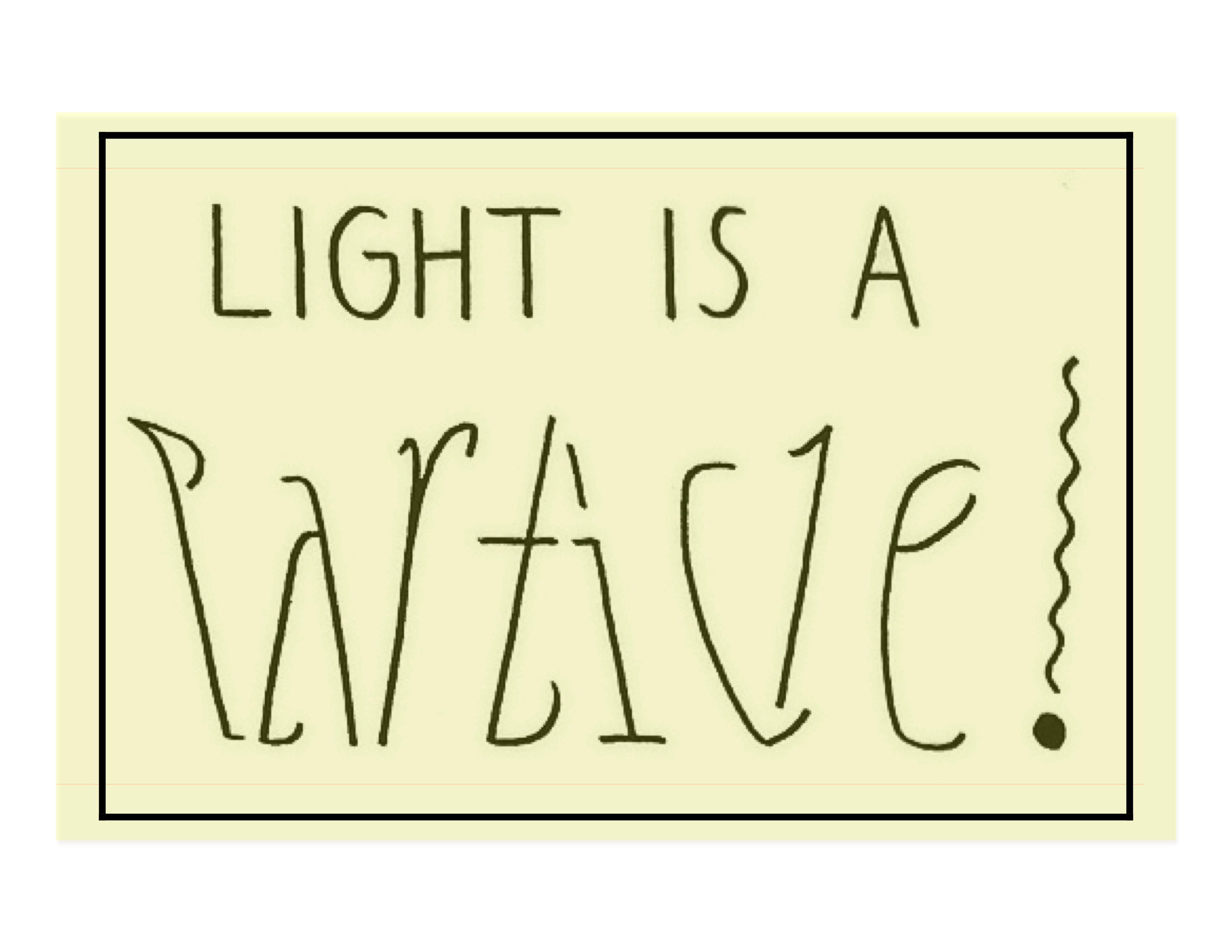 See-Through Bucket
Periscope
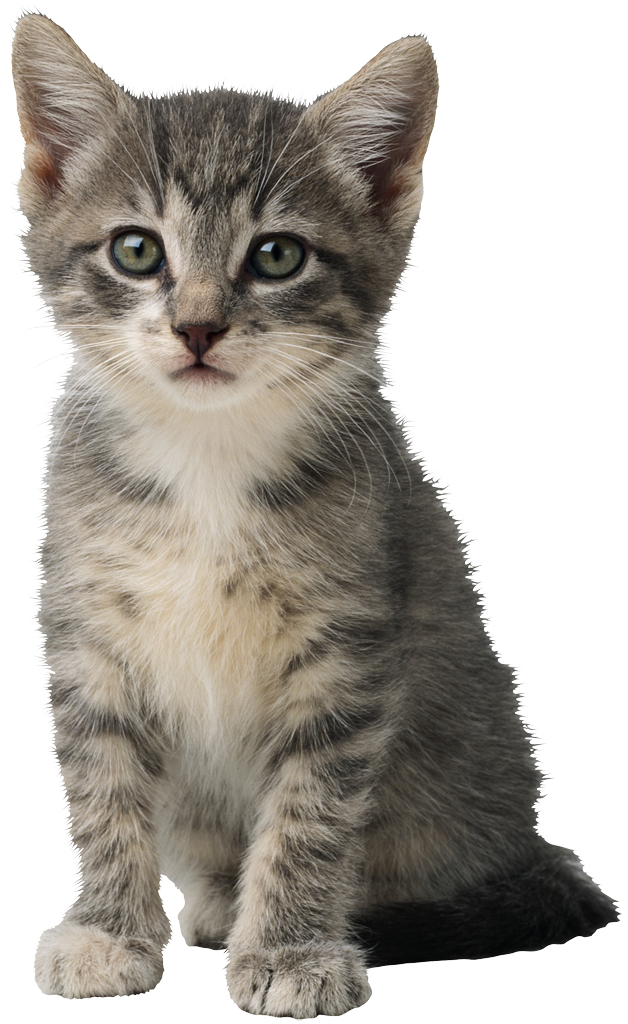 Pseudoscope
Can you do it with 3 mirrors? What will be different about the image?
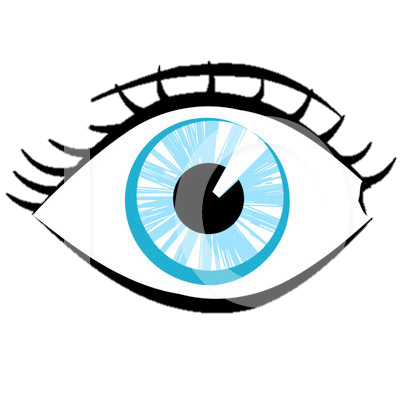 Pepper’s Ghost
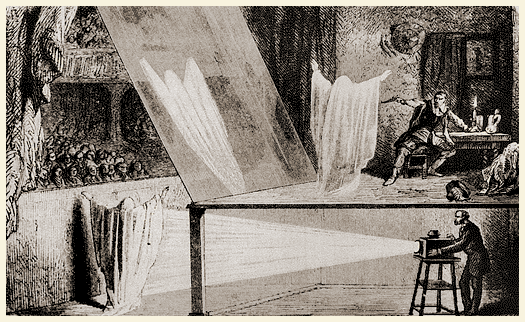 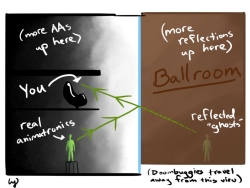 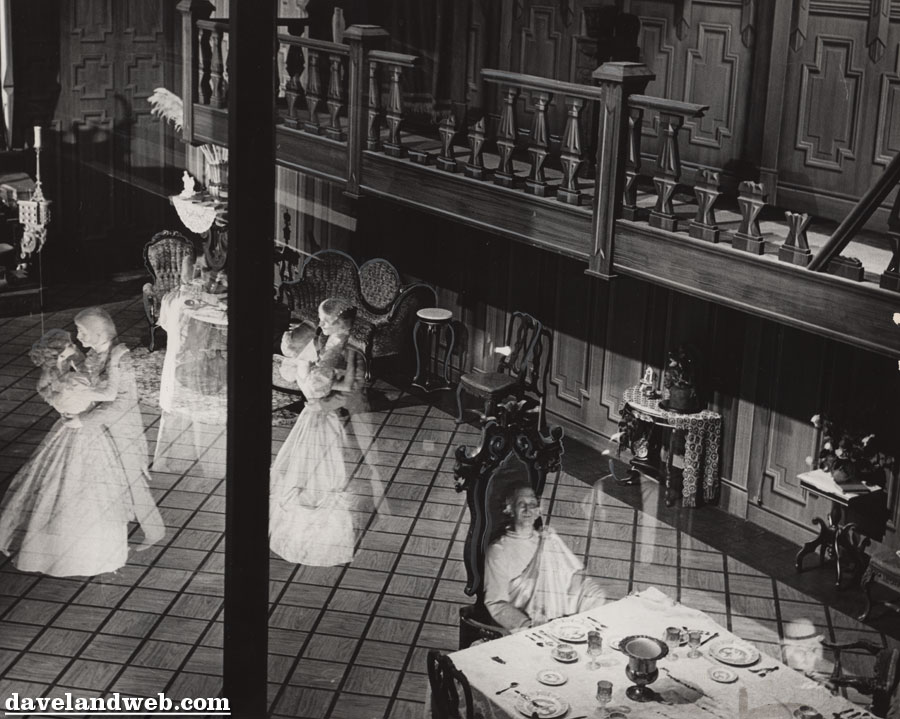 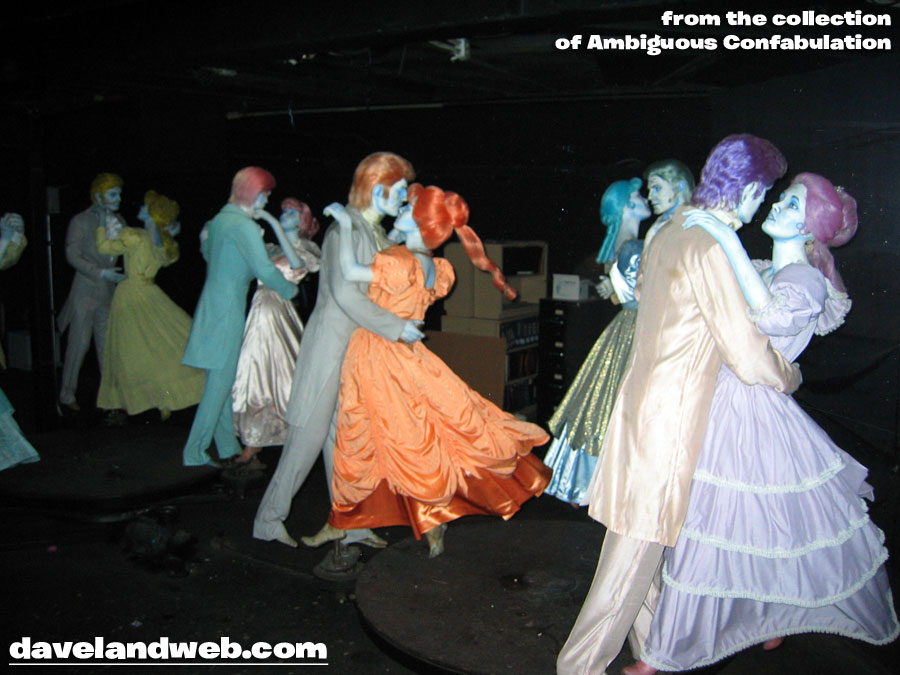 Colored Shadows
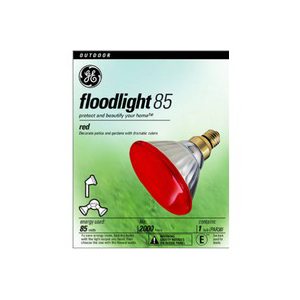 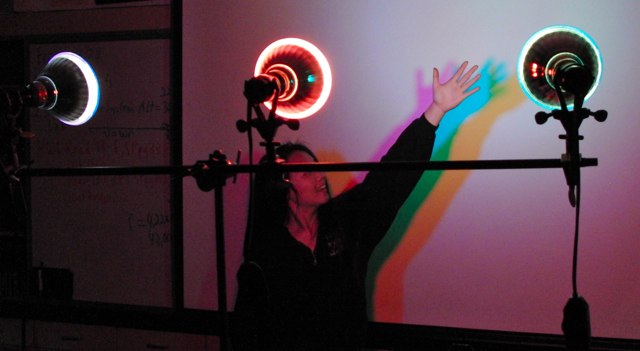 85 Watt Flood Light
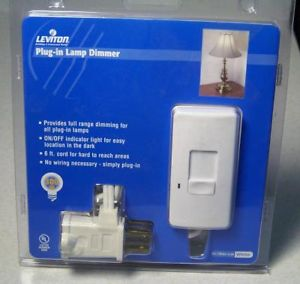 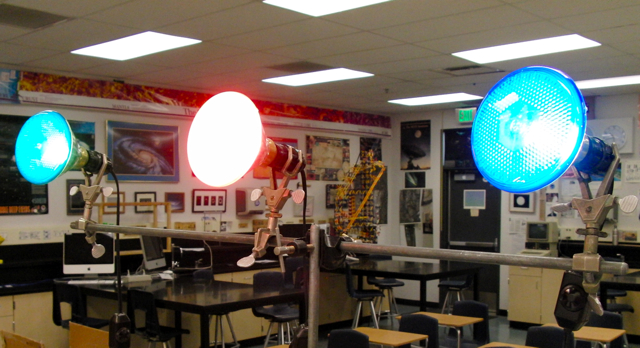 Plug In Lamp Dimmer
Computer Moniter Pixels
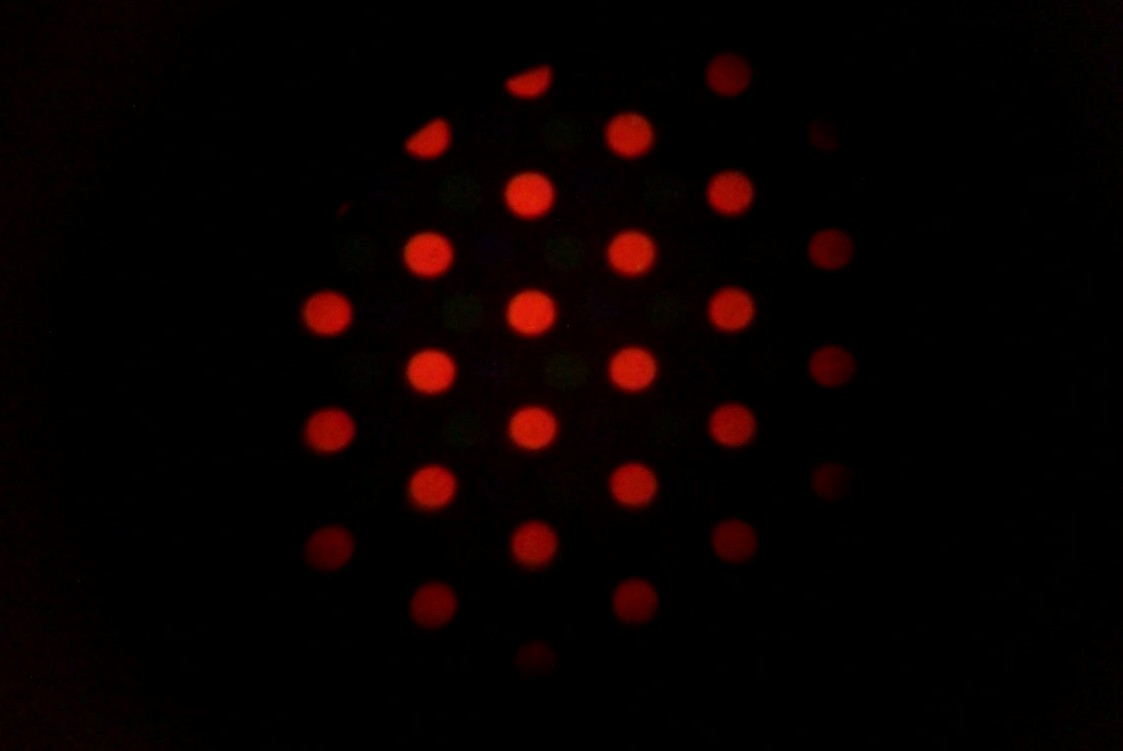 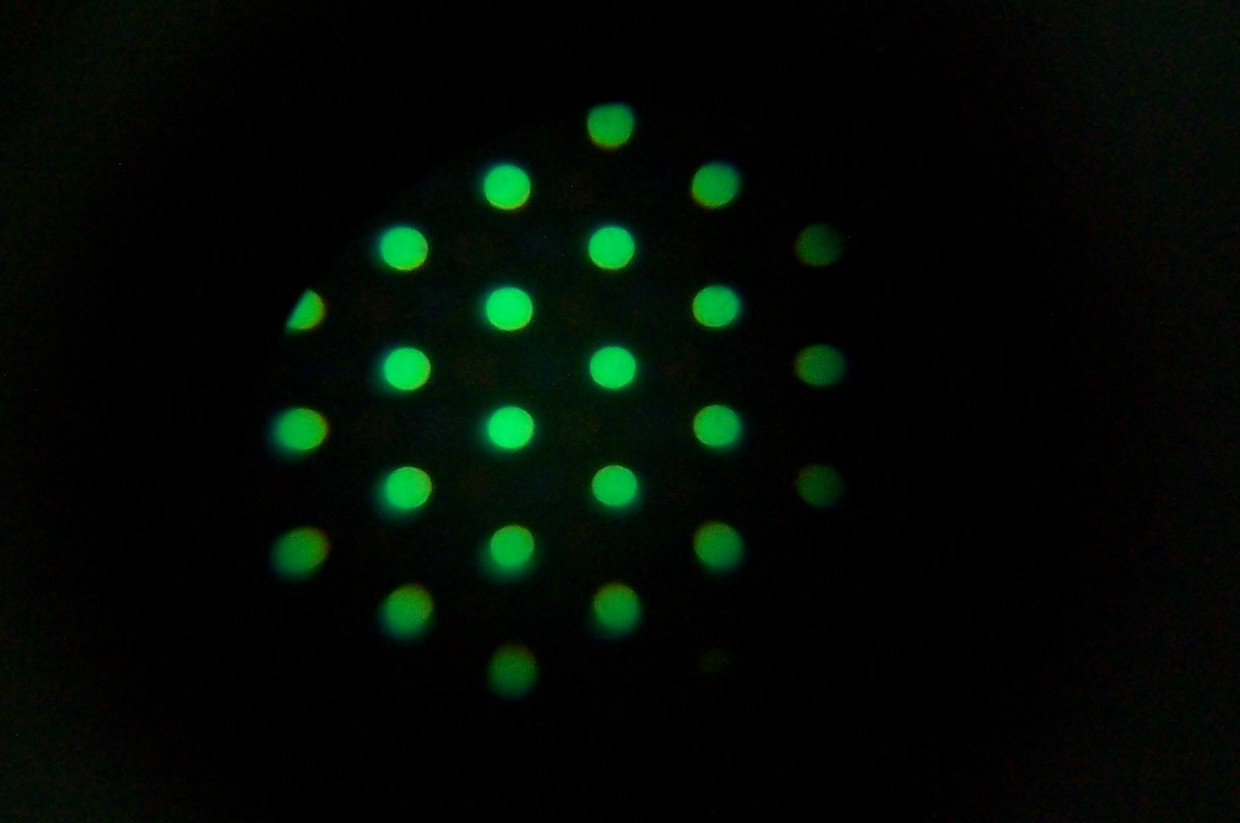 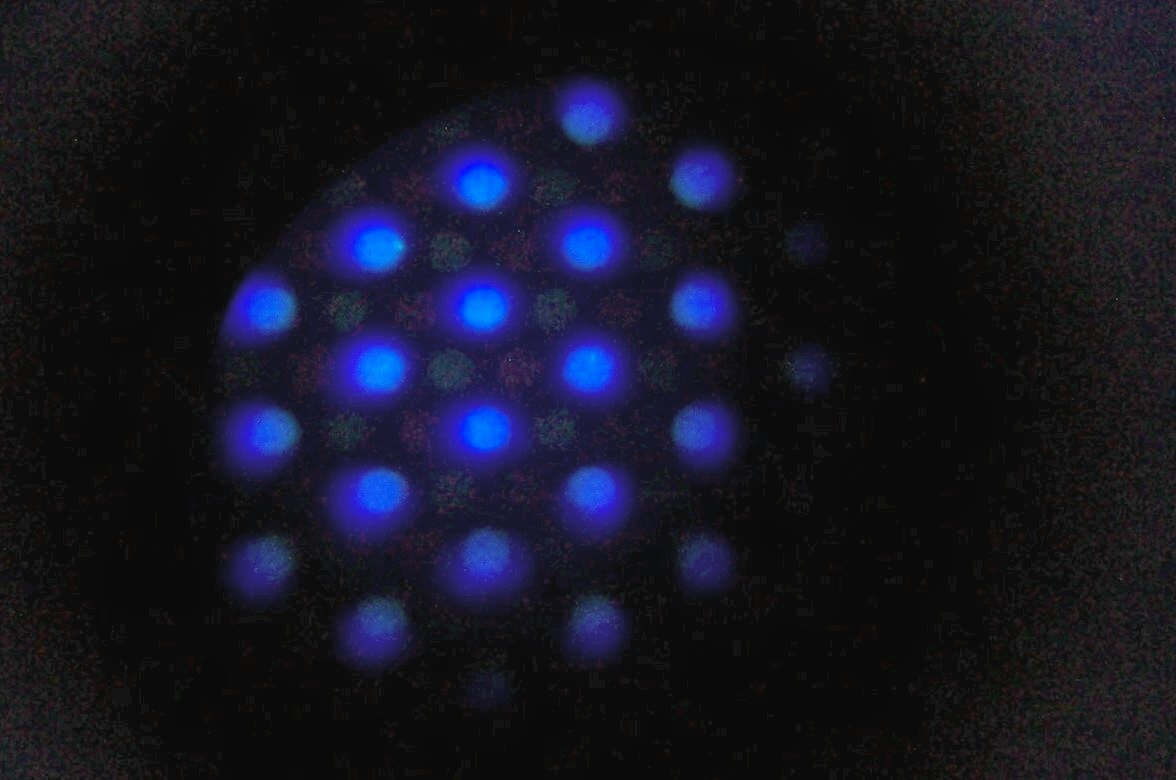 Red
Green
Blue
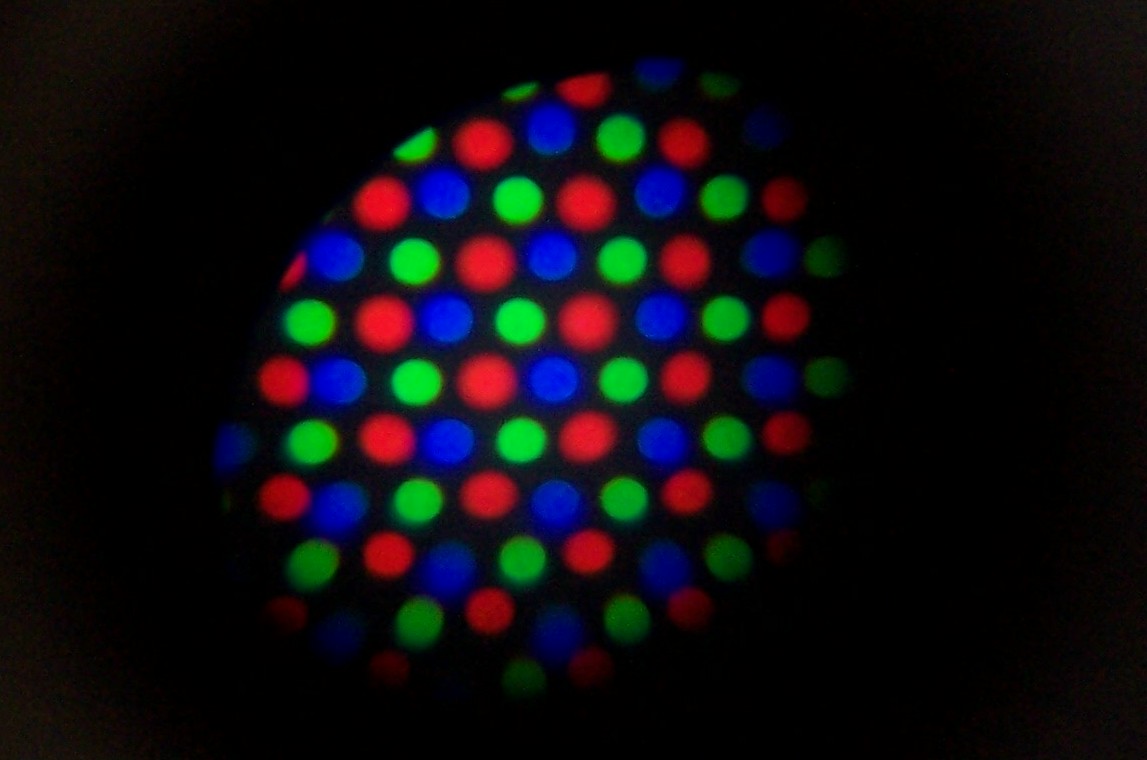 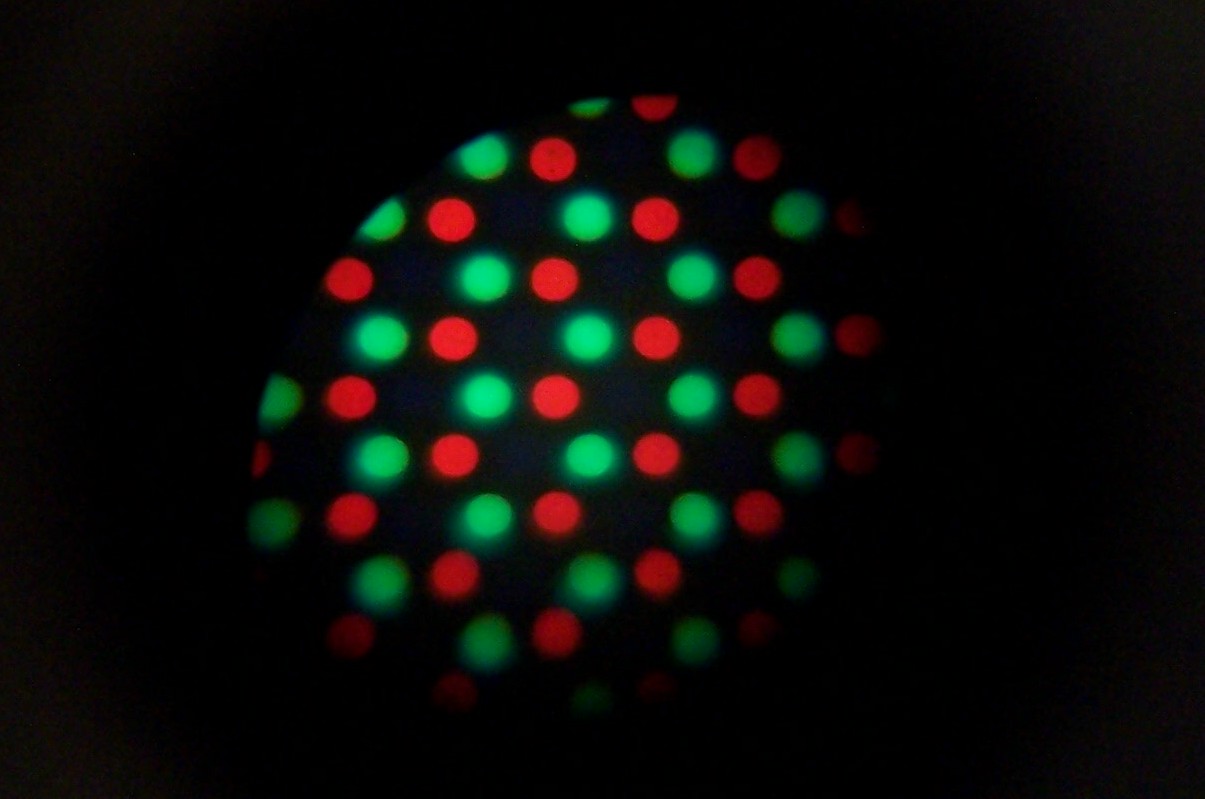 White
Yellow
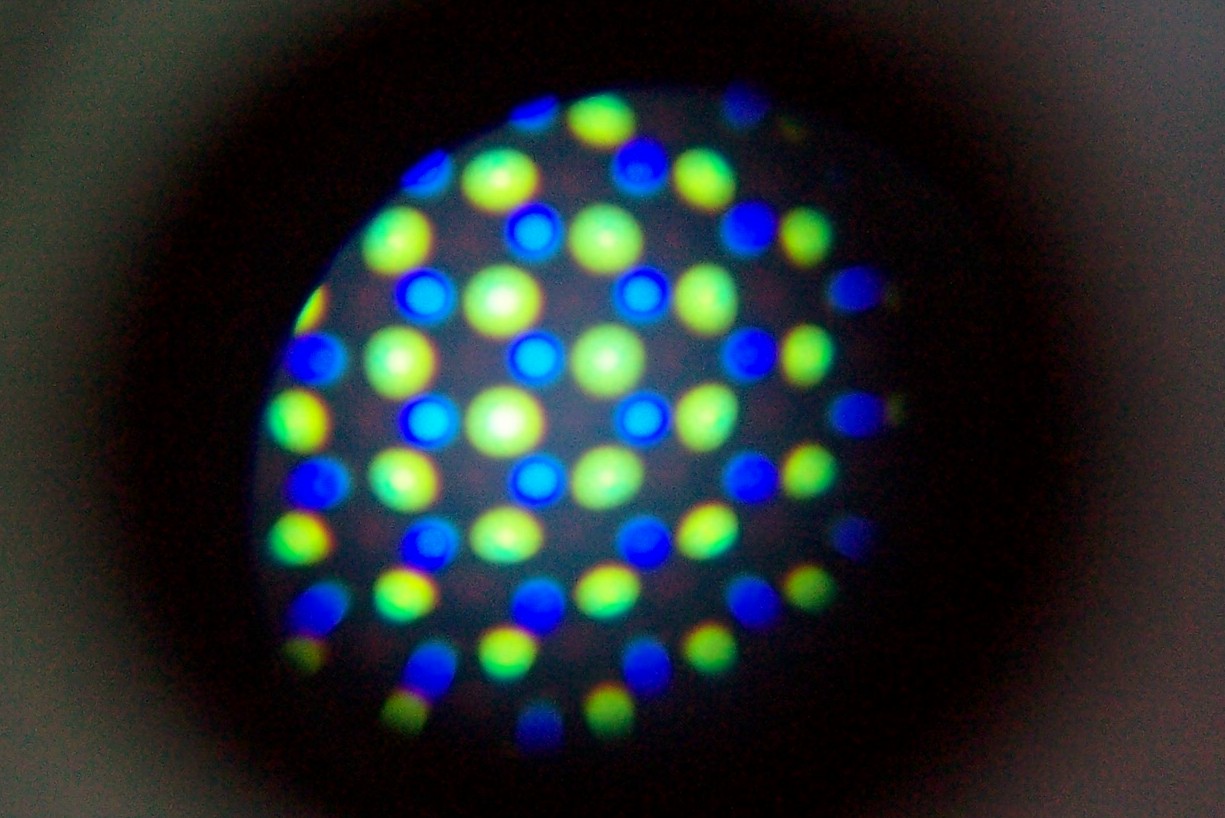 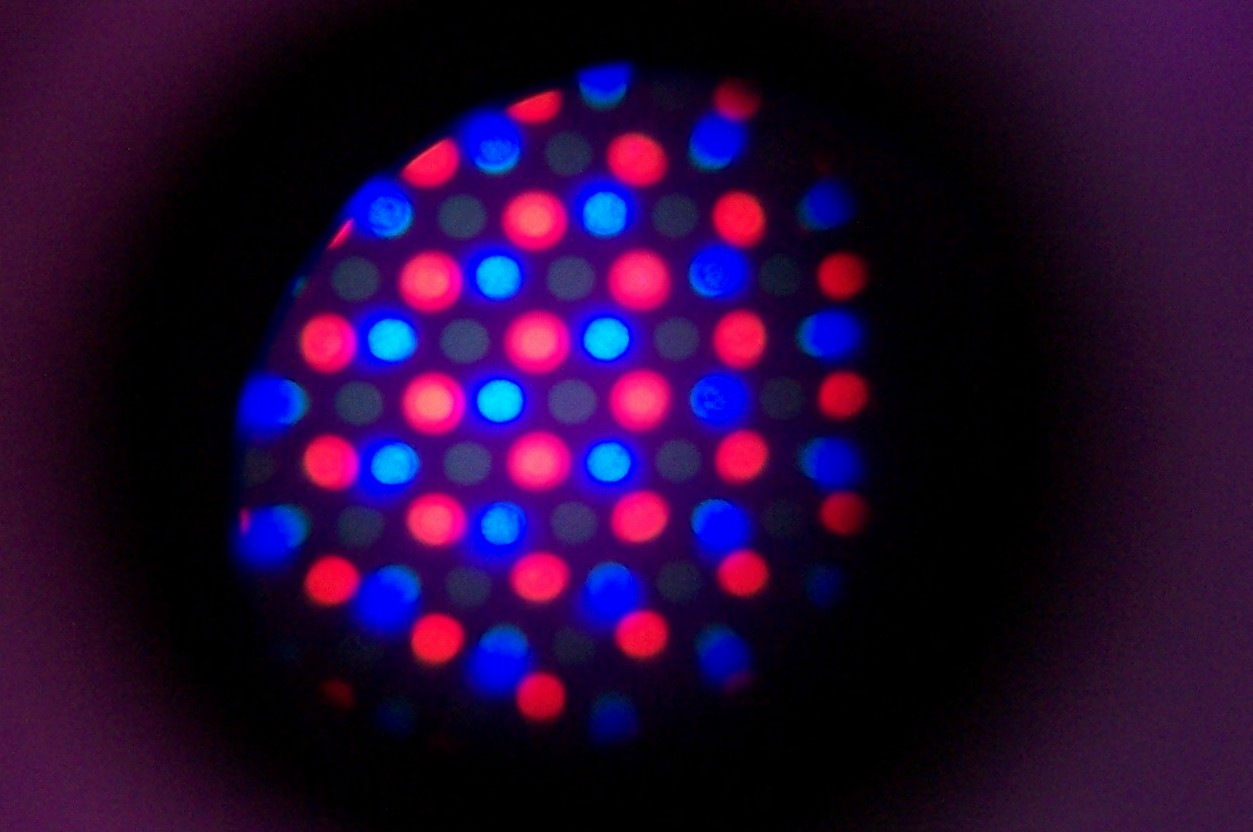 Cyan
Magenta
Taken with Edmund Scientific 50X Pocket Microscope $29.95 at http://scientificsonline.com/product.asp_Q_pn_E_3031853
Overhead Projector Spectroscope
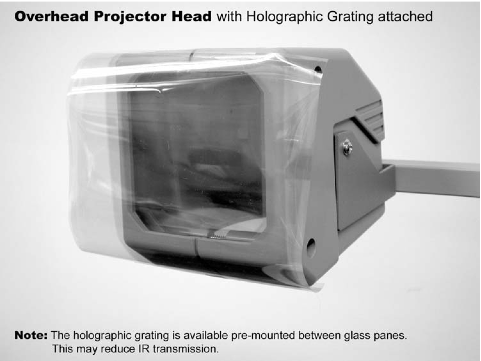 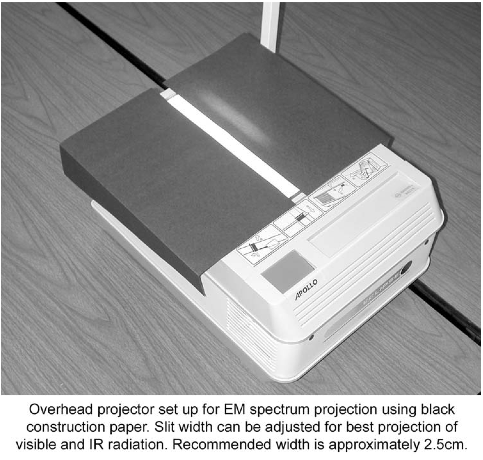 Perfboard Inverse Square Law Activity
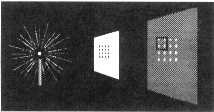 http://www.exploratorium.edu/snacks/inverse_square_law/index.html
PhET Bending Light Sim
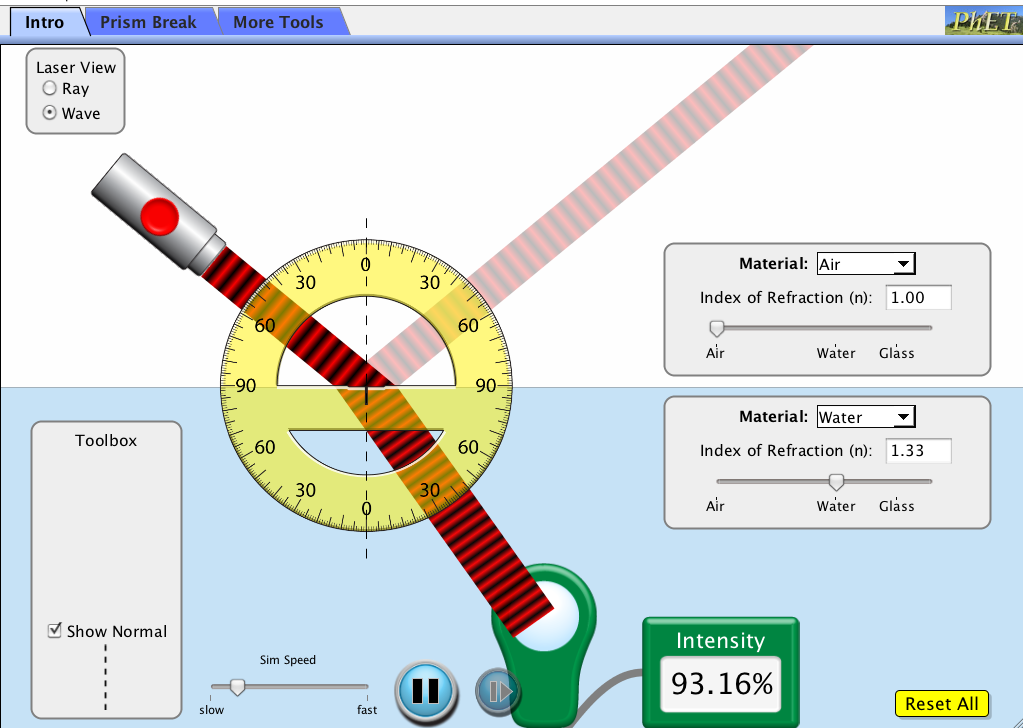 Run Sim
https://phet.colorado.edu/en/simulation/bending-light
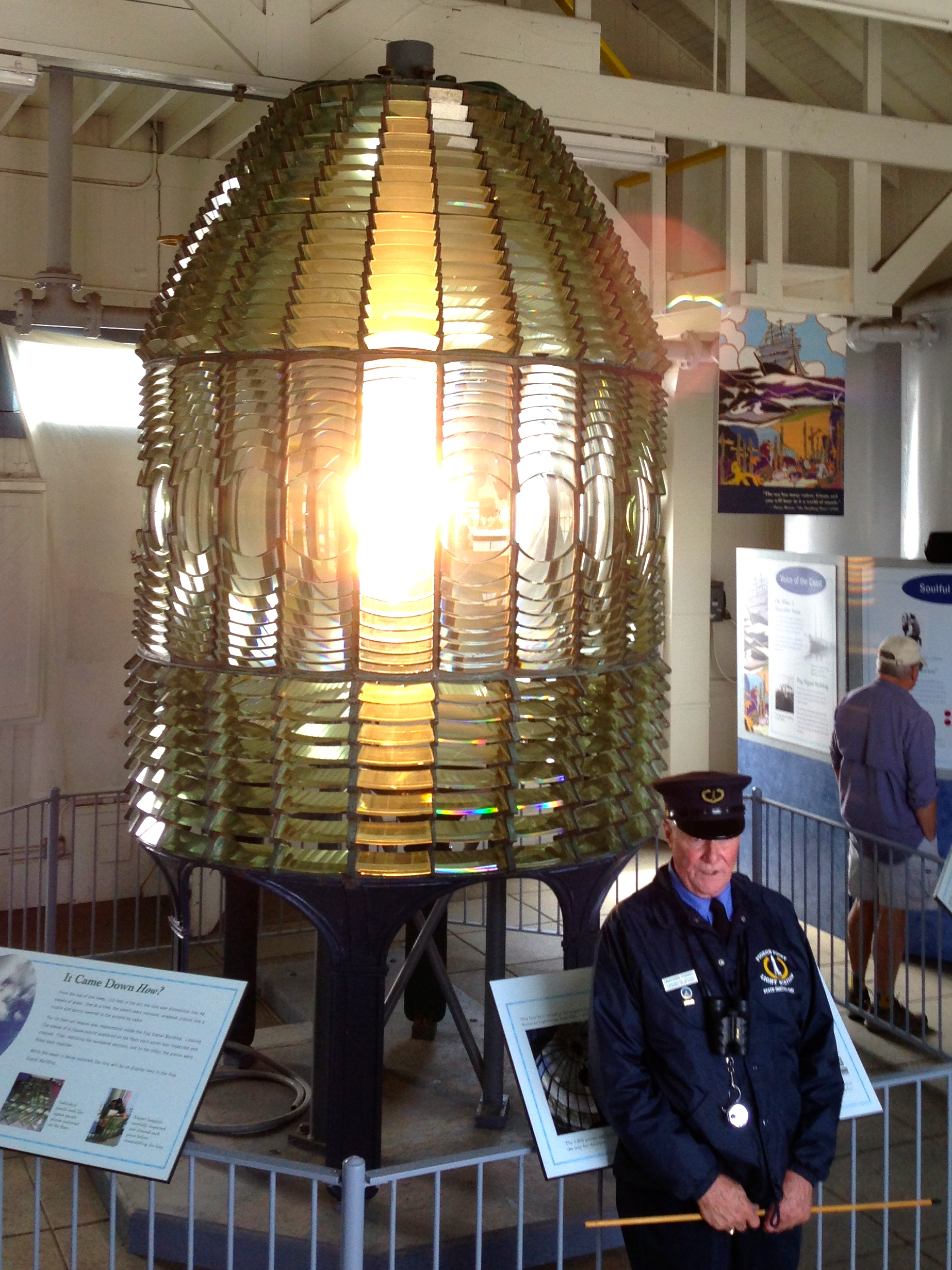 Pigeon Point Fresnel Lens
Convex Lens Image and the Eye
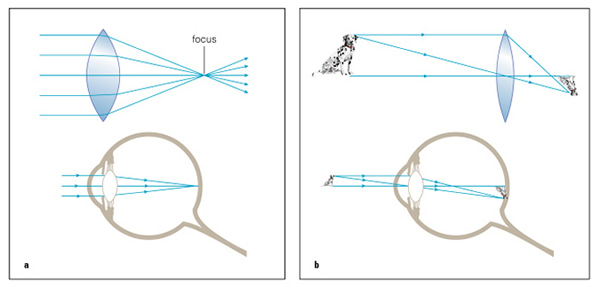 How Can We demonstrate the Image on the Retina is Upside Down?
Shine a Flashlight into Your Mouth!
William Herschel
German Immigrant to England
Discovered Uranus in 1781
Catalogued Night Sky with Sister Caroline
Discovered IR in 1800
NASA/JPL-Caltech
Herschel’s IR Experiment
Investigated heat of colors in spectrum
Temperature increased from violet to red
Placed a thermometer beyond red, this measured greatest temperature increase
http://www.sciencemuseum.org.uk/on-line/treasure/objects/1876-565.asp
Student Herschel Experiment
NASA/JPL-Caltech
Materials: Copy Paper Box, Smaller Box, White Paper, Tape, Equilateral Glass Prism, Black Paint, Timer, 3 Thermometers, Sunlight!
Time Required: ~ 30 minutes
Equipment Setup
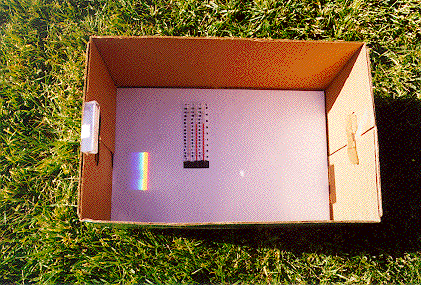 NASA/JPL-Caltech
NASA/JPL-Caltech
Paint Thermometer Bulbs Black
Trim and Tape Thermometers Close Together
Cut Opening for Prism and Mount it
Tape White Sheet of Paper to Bottom of box
Procedure Outline
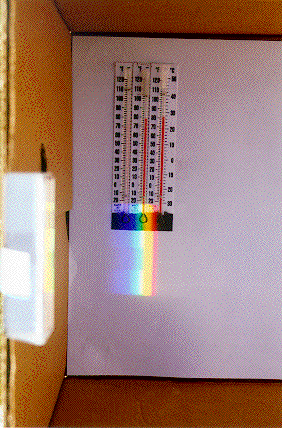 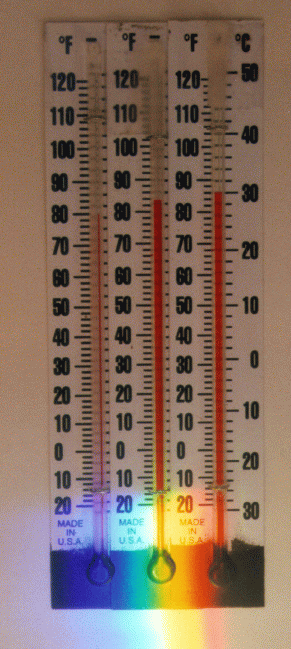 NASA/JPL-Caltech
NASA/JPL-Caltech
NASA/JPL-Caltech
Position Box and Prism so Spectrum Shows
Record Shade Temperature
Place Thermometers, 1 each in Blue, Yellow, and IR
Record Temperatures at 1 minute intervals for 5 minutes
Typical Results
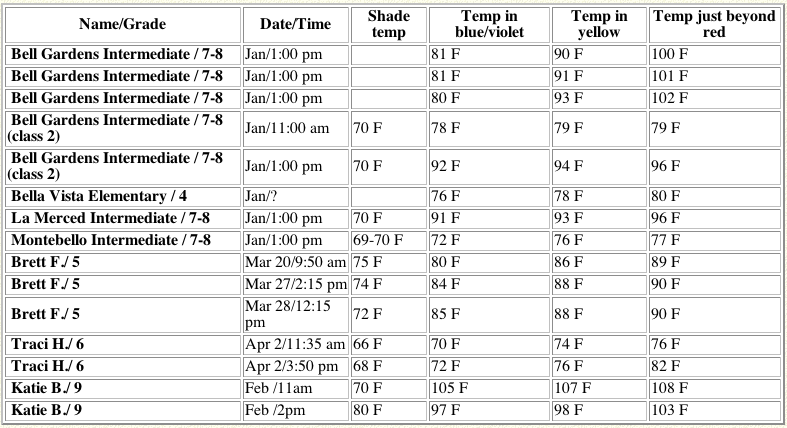 NASA/JPL-Caltech
Herschel Experiment Resources
http://coolcosmos.ipac.caltech.edu/cosmic_classroom/classroom_activities/herschel_experiment.html for detailed activity
www.sciencekit.com for prism (catalog # 3038400 $8.95) and thermometers (catalog # 6638910 $13.25 for 10-Pack)
Solar Cell IR Detector Resources
www.radioshack.com for Mini Audio Amplifier (Catalog # 2771008 $14.99), Solar Cell (Catalog # 277-1201 $13.99),
 6’ Cable (Catalog # 42-2420 $3.29)
http://www.sofia.usra.edu/Edu/materials/activeAstronomy/activeAstronomy.html for detailed activity information
IR Photo Album Resources
http://spaceplace.jpl.nasa.gov/en/kids/sirtf1/sirtf_action.shtml for activity
Cool Cosmos Website
http://coolcosmos.ipac.caltech.edu/videos/more_than_your/index.html
Near IR Digital Camera
Webcams, Digital Cameras, or Camcorders
Remove IR Blocking Filter from CCD
Install IR only pass filter (Wratten 87c, exposed color negative, or floppy disk)
Reassemble and view the world in Near IR
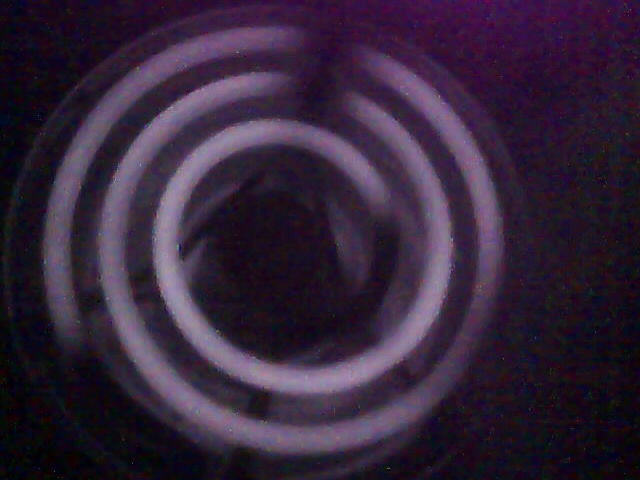 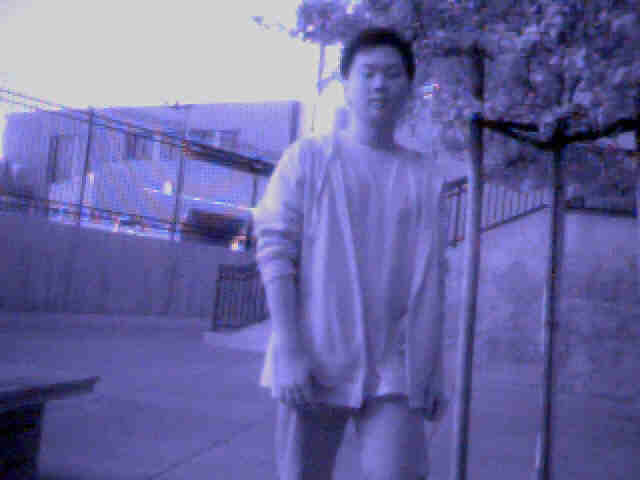 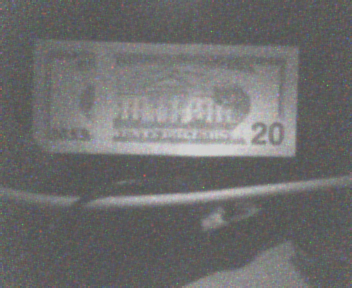 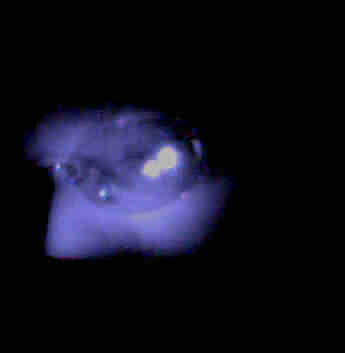 IR Filter Spectral Characteristics
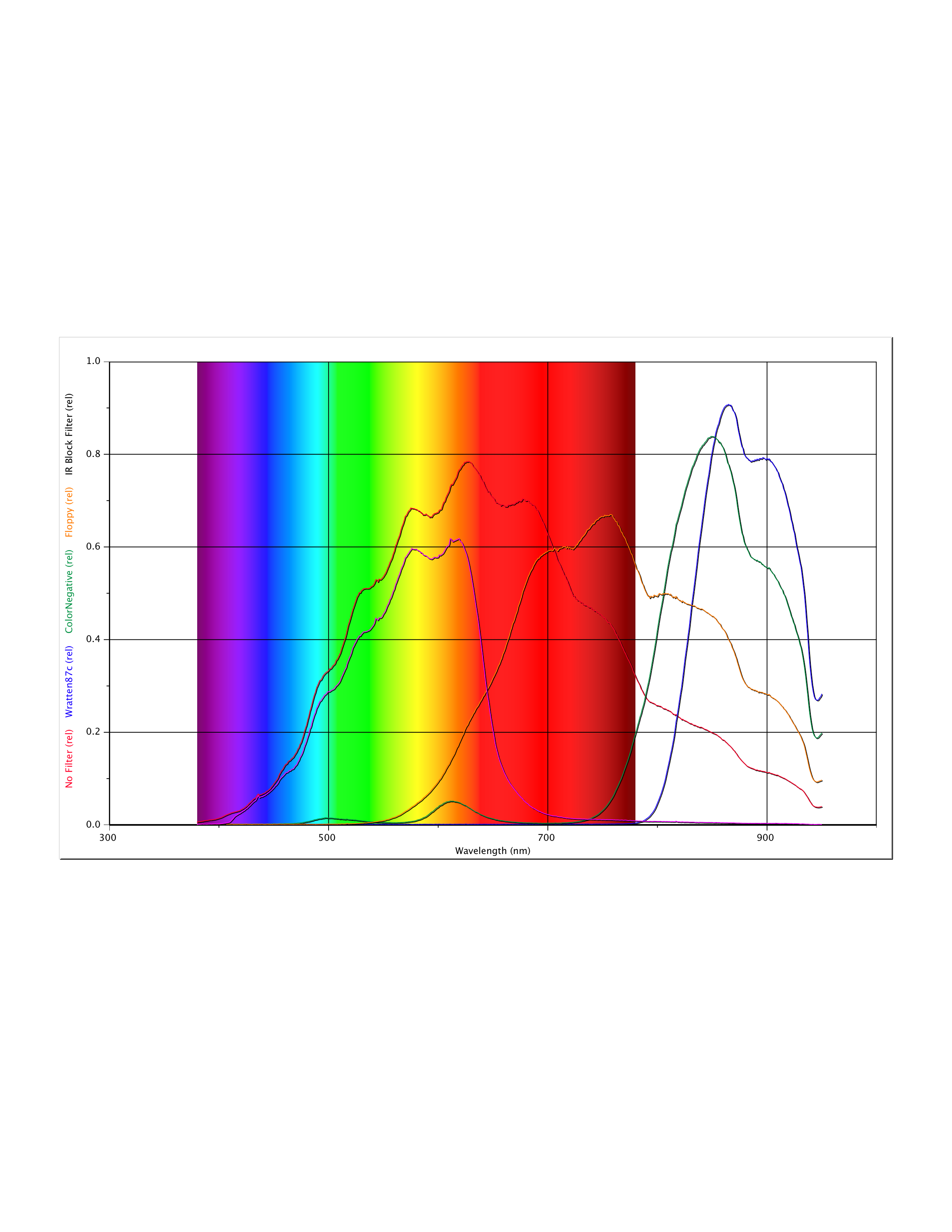 Double Slit Diffraction
A wave passing through two slits diffracts. The two diffracted waves then interfere constructively and destructively. This produces a pattern of light and dark spots
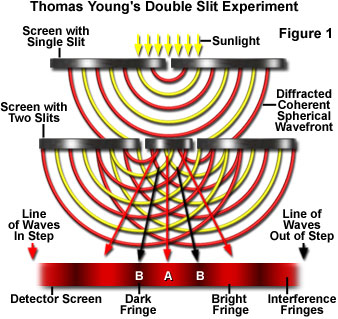 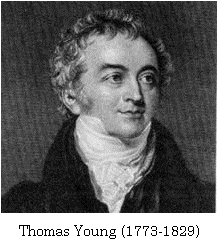 Assume rays are parallel
Double Slit Diffraction
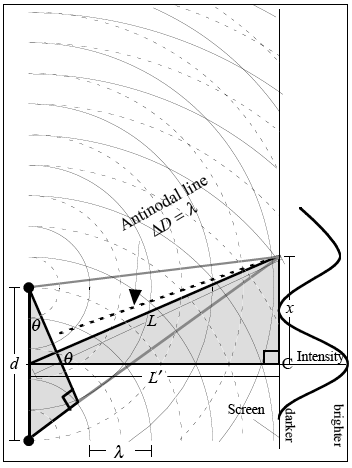 For small angles,
sin(θ) = tan(θ)
For “nth” bright fringe:
For “nth” dark fringe:
Multiple Slit Diffraction
A grating has many slits. It produces a pattern similar to two slit diffraction except the pattern of light is more intense and better defined
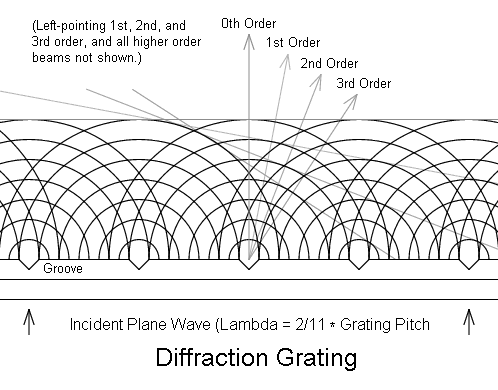 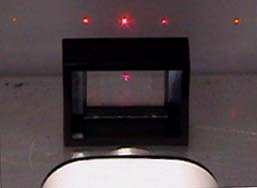 Laser Diffraction Tower
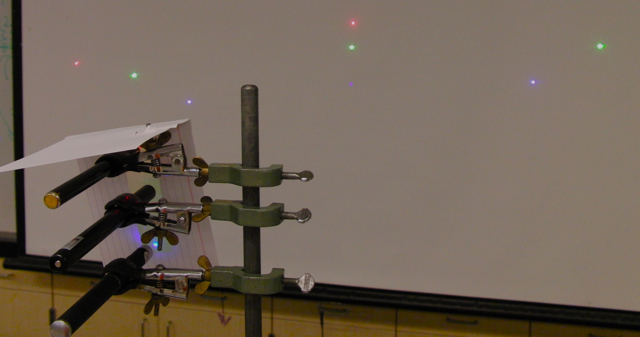 Assume rays are parallel
Single Slit Diffraction
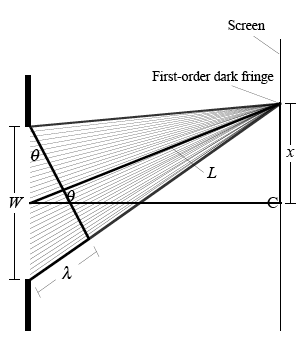 For small angles,
sin(θ) = tan(θ)
For “nth” dark fringe:
For “nth” light fringe:
Photoelectric Effect and Color
Remove red LED and connect to a voltmeter (long lead +)
Shine blue LED into the red and read voltage
Try reversing and other color combinations
Can you create a model to explain your observations?
Try to use blue shining into green to light up a red!
See “Light Emitting Diodes” page 6
How an LED Works
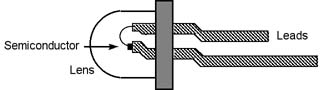 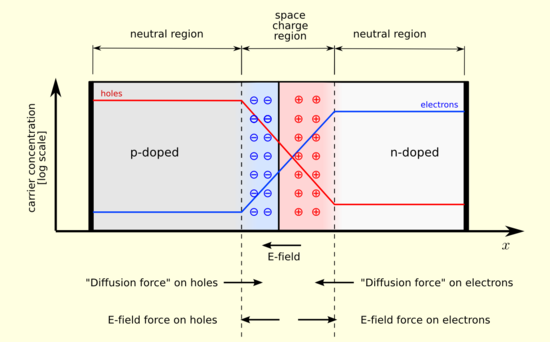 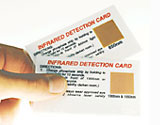 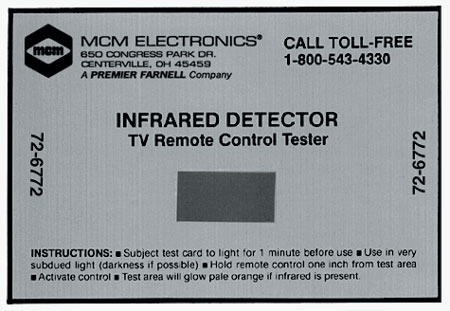 IR Detection Cards
2 Types of Materials can Produce Visible Light When Exposed to IR from a Remote Control
Anti-Stokes Material Absorbs 2 or More Photons for Every Visible Photon Emitted
Phosphorescent Material Must be Exposed to Visible Light First
See Activity from KSU Physics Education Group
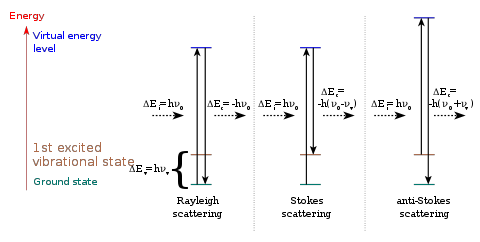 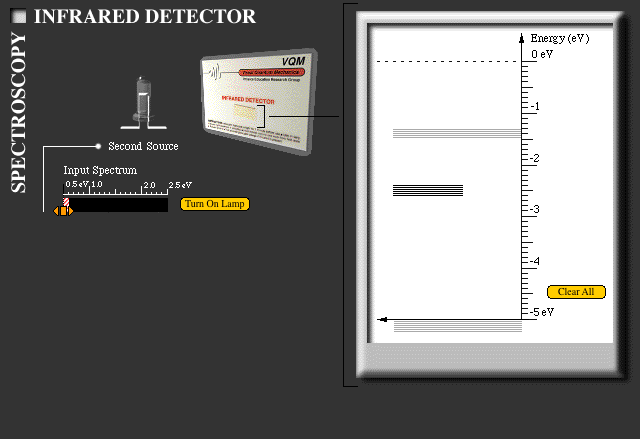 Anti-Stokes Model
Phosphorescent Model
Wien’s Law: T (K) = 2.9 x 106/wavelength (nm)
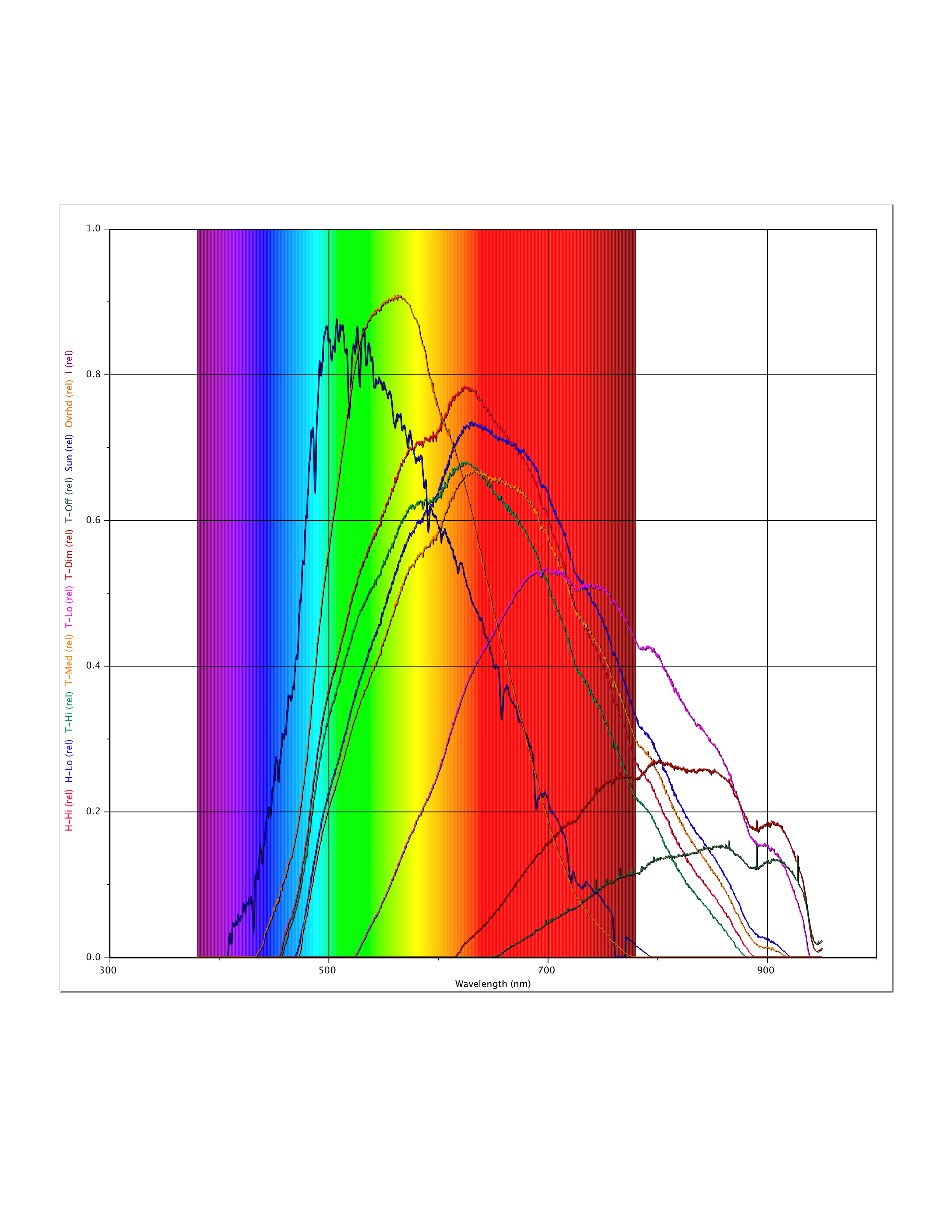 200 kWHr in 1.7 s at $0.10/kWHr for 12 Hours$ = (200 kWHr/1.7s)x12Hr x 3600s/Hr x 0.1$/kWHr= $508,235!
http://www.polleverywhere.com/
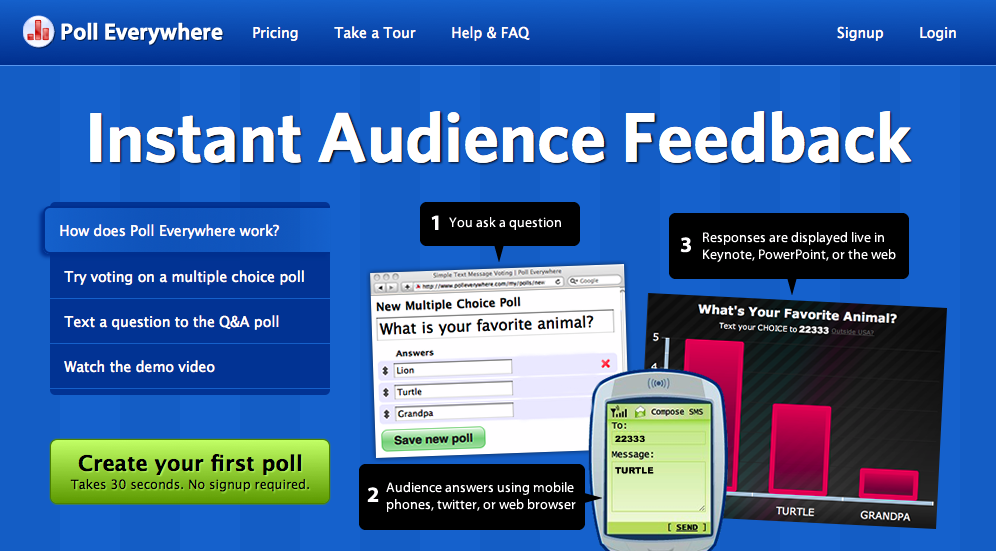 Hewitt Car Battery Circuit Demos
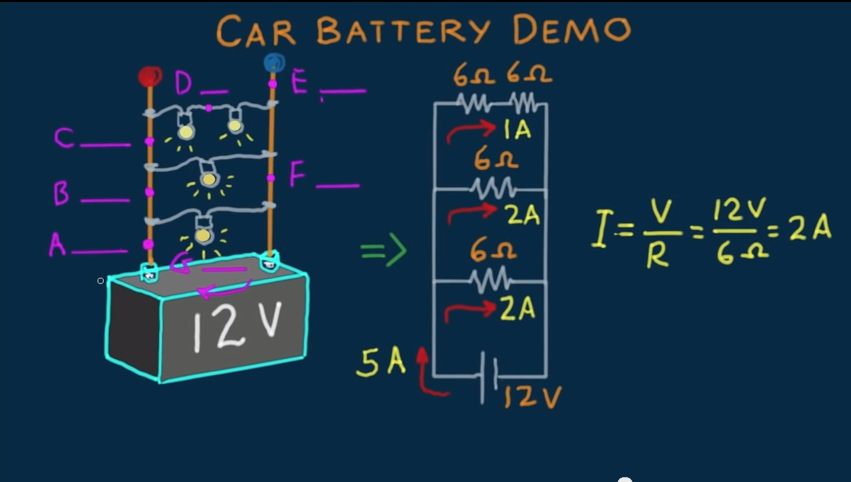 Circuits:
http://youtu.be/a6YyEeqFFDA
http://youtu.be/I2JLaWmeV30
Circuits:
Power:
http://youtu.be/S69d4kYtZ6M
Homopolar Motor
http://www.arborsci.com/CoolStuff/New_CoolStuff_Articles/C_33_1.aspx
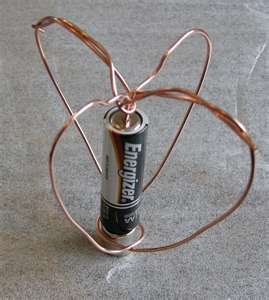 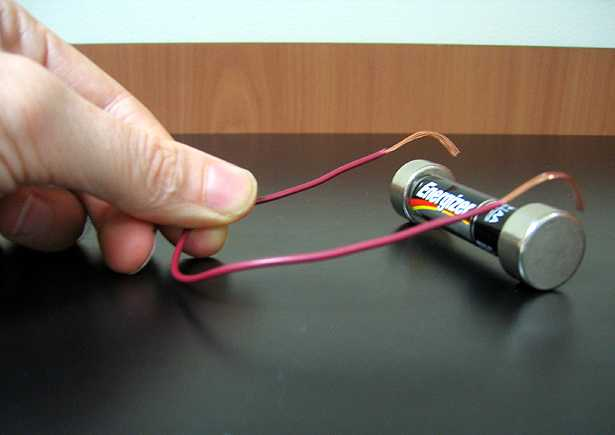 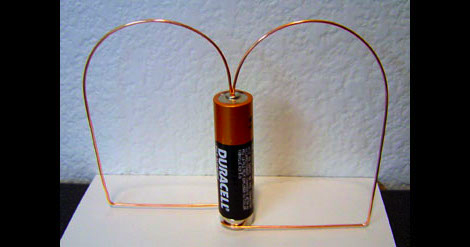 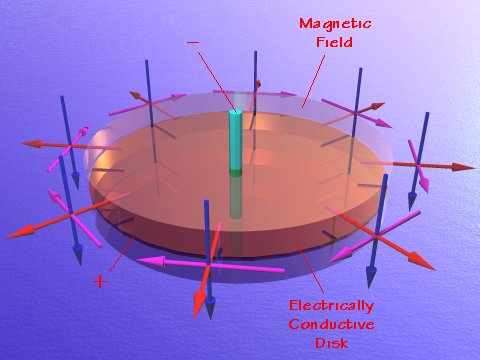 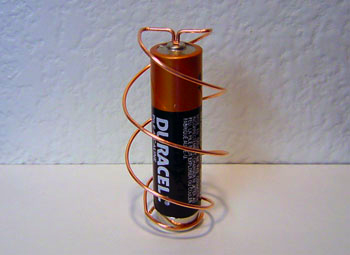 http://physics.dickinson.edu/~wp_web/wp_homepage.html
The Mathematical Modeling Conceptual Evaluation (MMCE)
The Vector Evaluation Test (VET)
The Force-Motion Concept Evaluation (FMCE)
The Heat and Temperature Concept Evaluation (HCTE)
The Electric Circuits Concept Evaluation (ECCE)
The Maryland Physics Expectations Survey (MPEX)
User Name: WPInstructor
Password: GimmeStuff
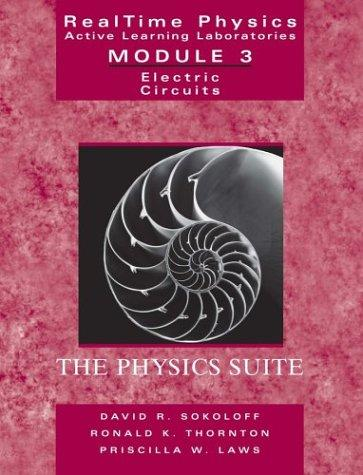 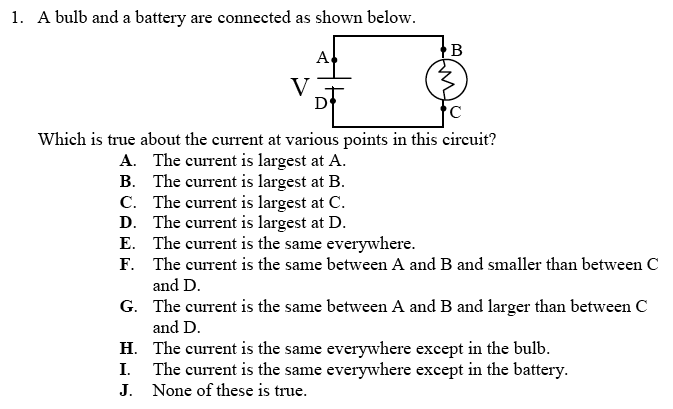 Eddy Current Separator